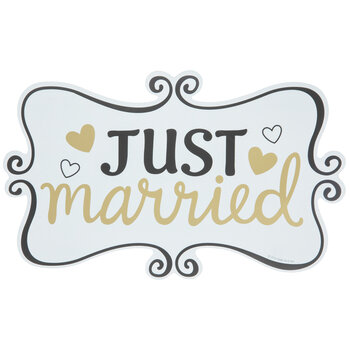 The Great Potential Of Marriage
Frustrating When People Don’t Reach Their Potential
The Potential to Be Beautiful
Ephesians 5:23-25
Can’t reach its full potential unless…
Not surprising when it’s designed by the great architect of the universe.
The Potential to Be Beautiful
Galatians 2:20.
What would our marriages look like if both husband and wife could say the same as Paul?
The Potential to Be Beautiful
Philippians 2:3-4.
What if we both do this for each other?
The Potential to Be Beautiful
Ephesians 4:31-32.
Again, what would our marriages look like if we fully submitted to these commandments?
The Potential to Be Beautiful
Colossians 3:12-13.
Imagine the potential when we treat one another the same way the Lord treats us.
The Potential to Be Beautiful
Acts 18:24-26; Romans 16:3-4; 1 Cor. 16:19
What if we search for truth TOGETHER, encourage our fellow-Christians TOGETHER, seek the lost TOGETHER, in general work in the kingdom TOGETHER?
We might become clones of Aquila and Priscilla, and they did beautiful work in the kingdom.
The Potential to Be Beautiful
1 Thessalonians 2:19-20.
What if our foremost concern was that our spouse be “in the presence of our Lord Jesus Christ at His coming?”
The Potential to Be Beautiful
Psalms 141:5.
What if we were bold enough to correct each other when we go astray, and humble enough to receive that correction? Make a big difference?
The Potential to Be Beautiful
Galatians 6:9-10.
What if we offer sincere encouragement and praise to one another, so that neither of us become weary in serving the Lord?
The Potential to Be Beautiful
1 Peter 3:7.
Husbands, what if we did show this understanding? Honor them as we would some fragile or delicate vessel? Provide such delicate care that they’re never crushed or broken?
Wives, what if you adored your husbands for providing such care?
The Manner in Which the Lord Draws His Bride
“I drew them with gentle cords, with bands of love…I stooped and fed them” (Hosea 11:4).
“The LORD your God in your midst, The Mighty One, will save; He will rejoice over you with gladness, He will quiet you with His love, He will rejoice over you with singing” (Zephaniah 3:17).